Tutorial de instalação e    utilização do Mendeley
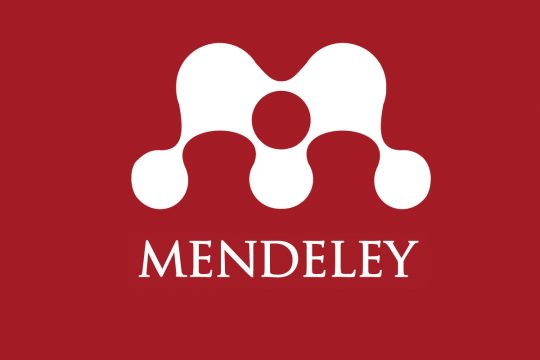 Equipe de bibliotecários da Rede de Bibliotecas
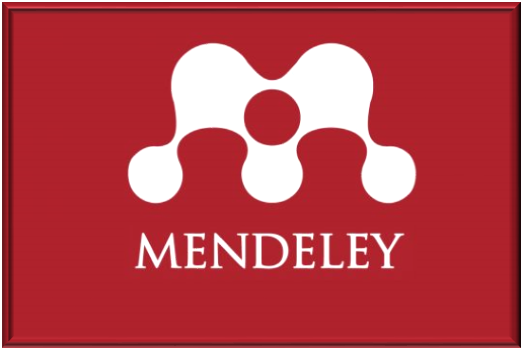 Mendeley é um software usado para gerenciar e compartilhar trabalhos de pesquisa e gerar bibliografias para artigos acadêmicos
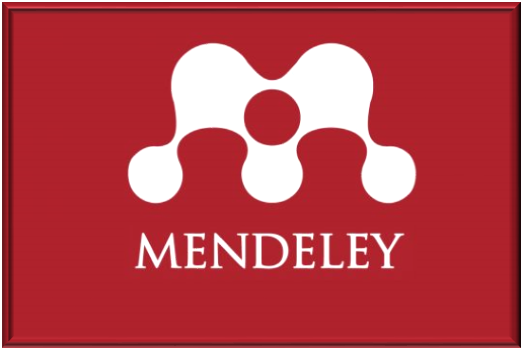 Entre em mendeley.com
Crie uma conta gratuita
Baixe a versão que seja compatível com o Sistema Operacional
Instale colocando seu usuário e senha
Criando uma conta Mendeley
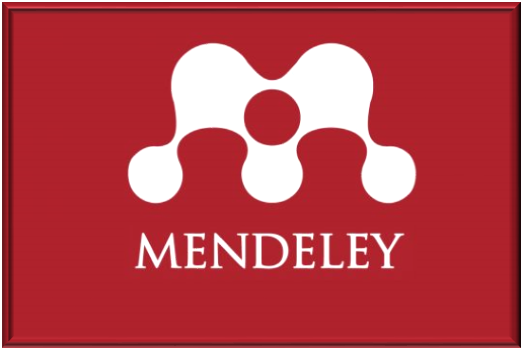 Clique em Create a free account:
Criando uma conta Mendeley
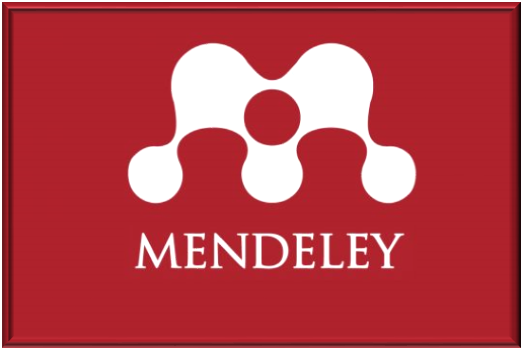 Digite seu e-mail e depois registre seus dados:
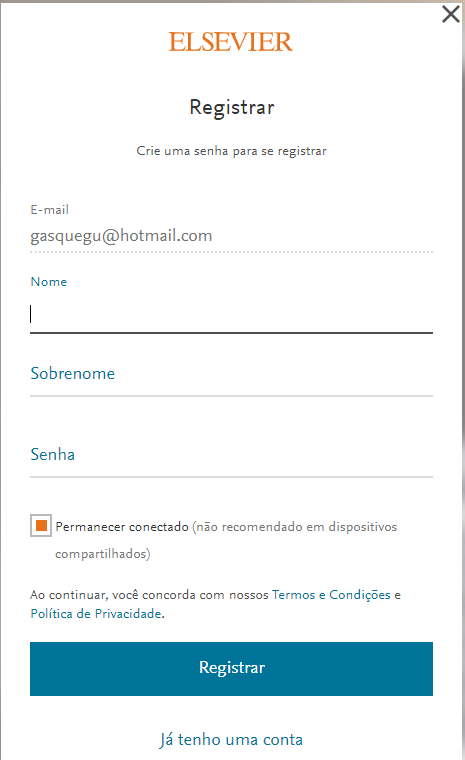 xxxxxx@xxxxxxx
Criando uma conta Mendeley
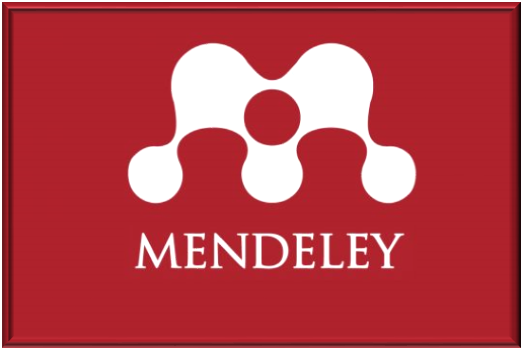 Insira informações sobre você ou pule esta etapa:
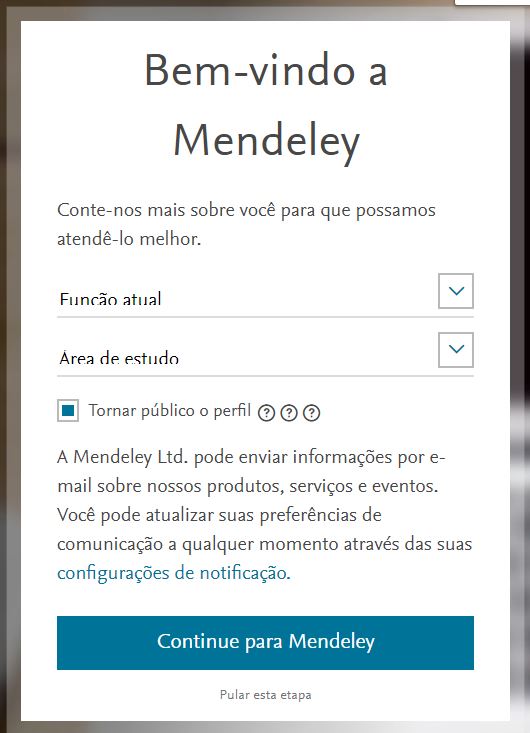 Instalando o Mendeley
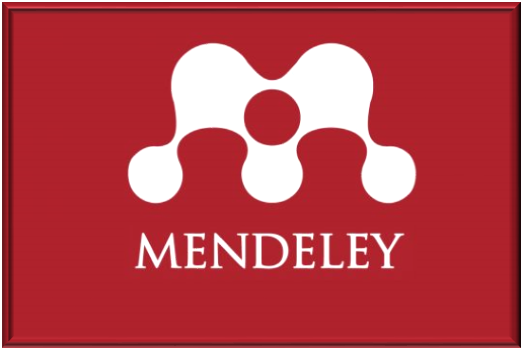 Vá em Download e escolha a opção do 
Sistema Operacional do seu computador
(Windows, macOS, Linux):
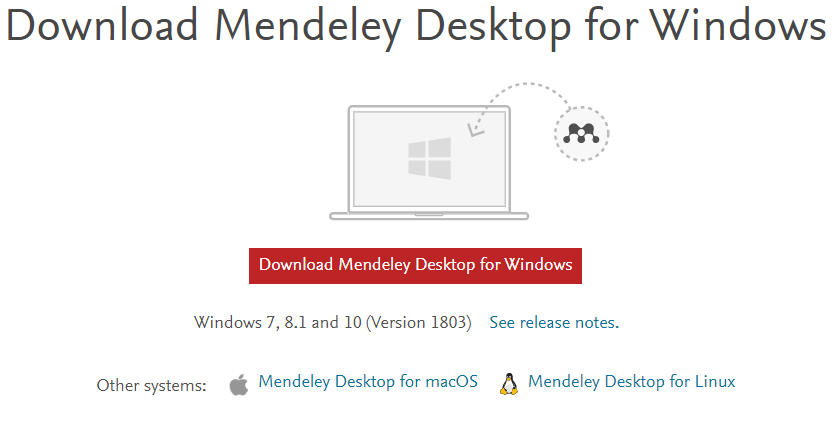 Instalando o Mendeley
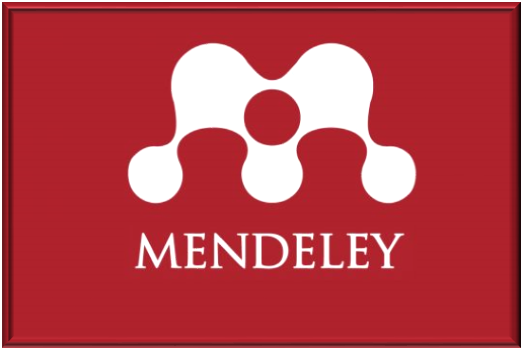 Siga o passo a passo para instalar:
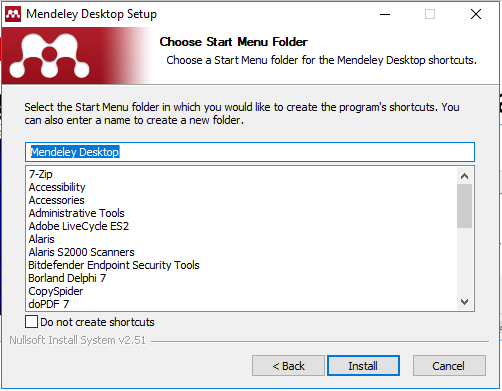 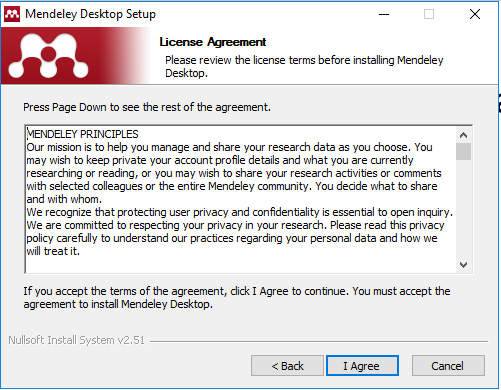 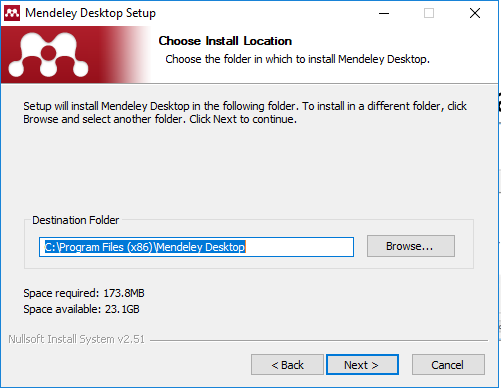 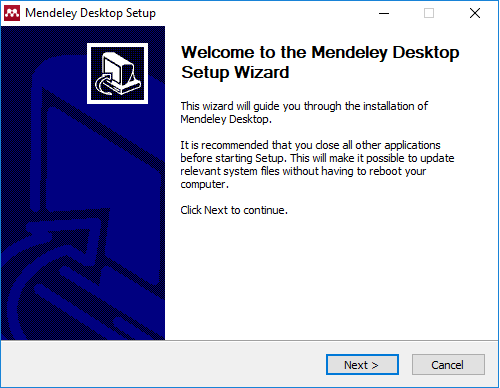 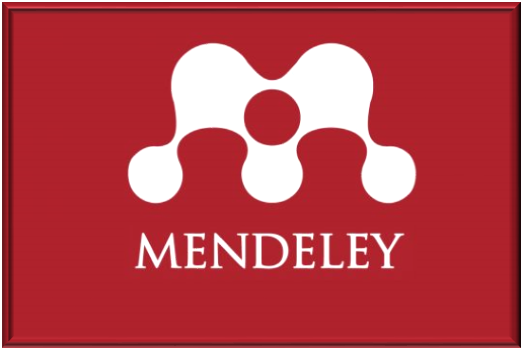 Usando o Mendeley no Centro de Multimídia
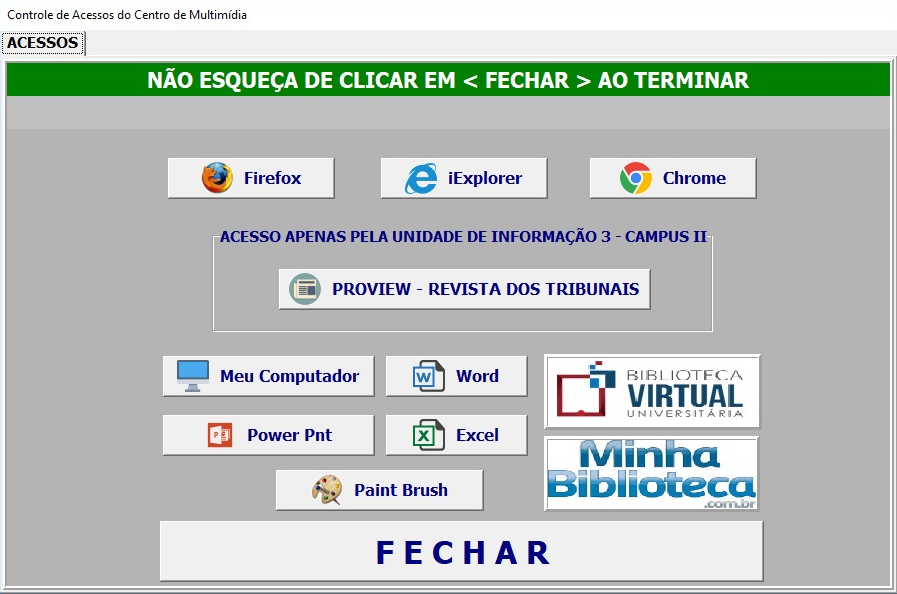 Clique em 
Meu Computador:
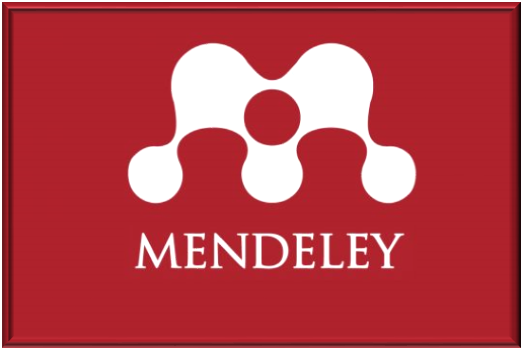 Usando o Mendeley no Centro de Multimídia
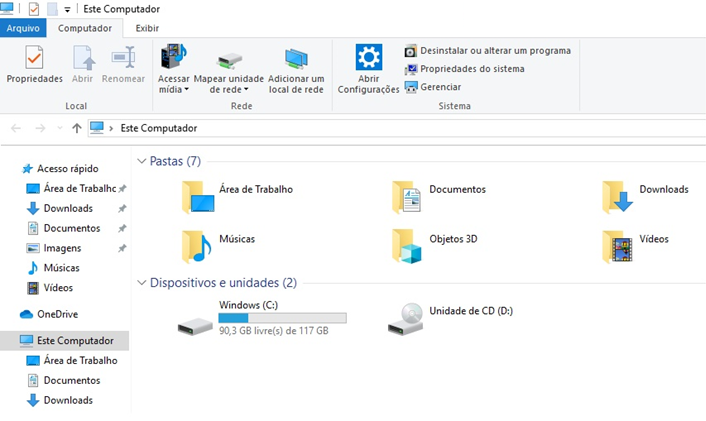 Vá para 
Área de Trabalho:
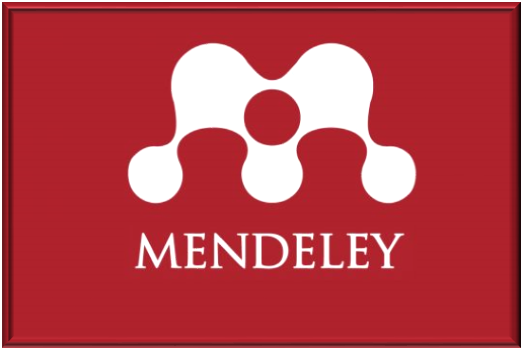 Usando o Mendeley no Centro de Multimídia
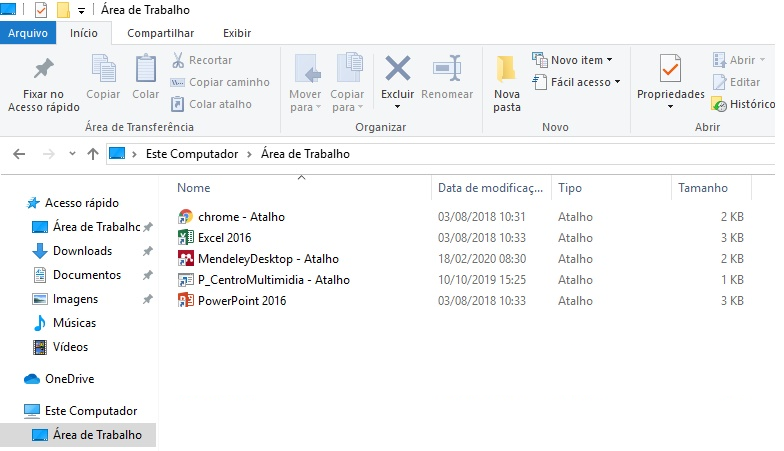 Clique duas vezes sobre o ícone do Mendeley:
Configurando o Mendeley
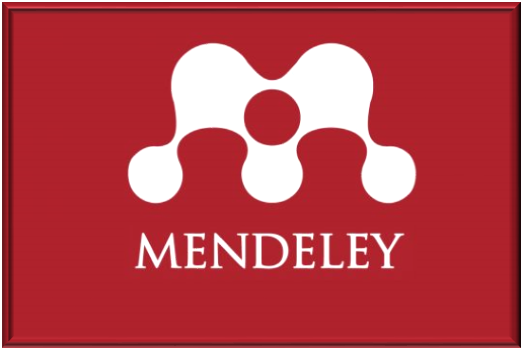 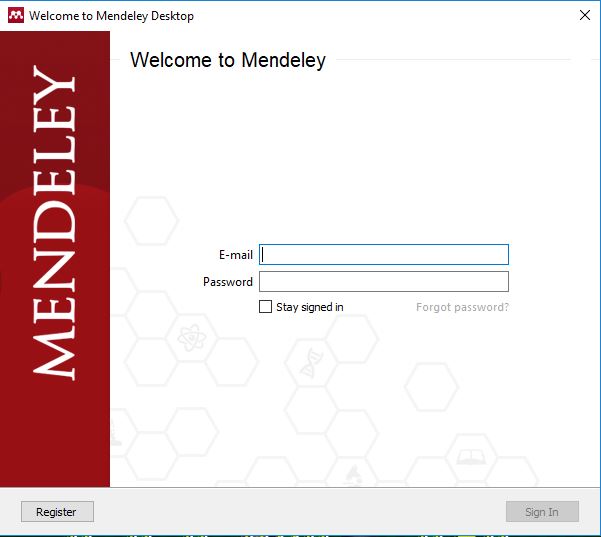 Entre com e-mail e senha cadastrados e habilite a opção Stay signed in, para manter-se conectado:
Configurando o Mendeley
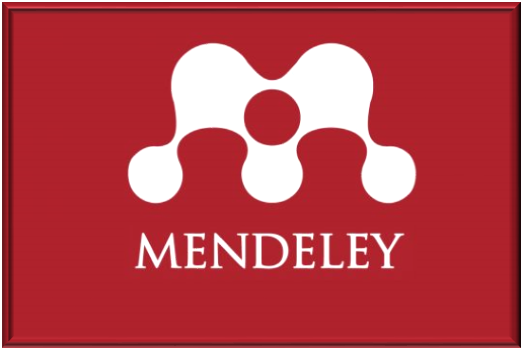 Habilite o plugin para o Word:
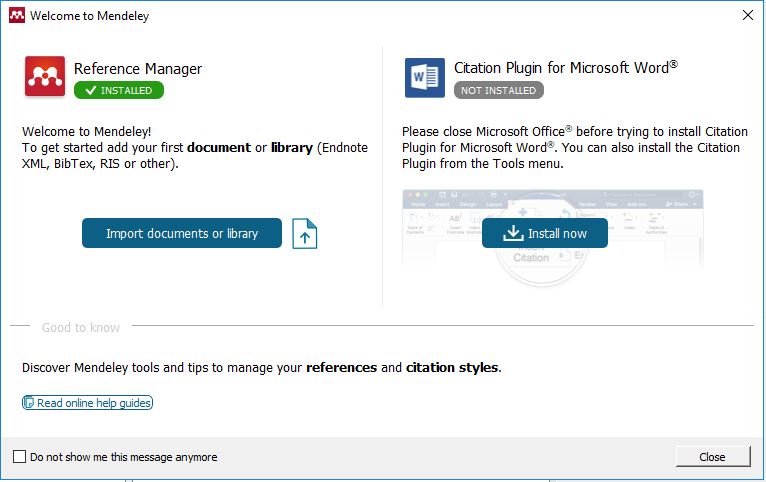 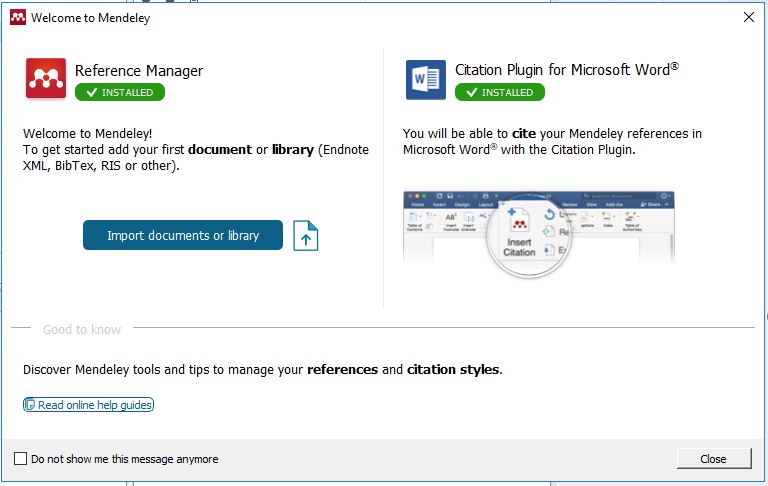 INSTALADO
Configurando o Mendeley
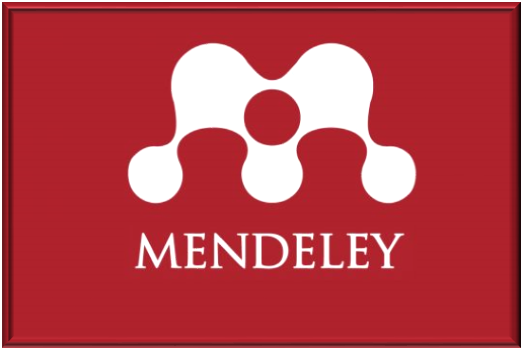 Escolha o estilo de citação:
No Mendeley clique na aba View, vá em Citation Style e, caso a norma desejada não apareça na lista, selecione More Styles...:
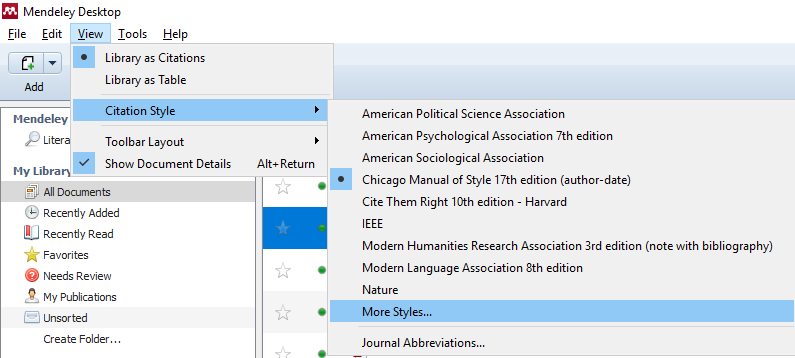 Configurando o Mendeley
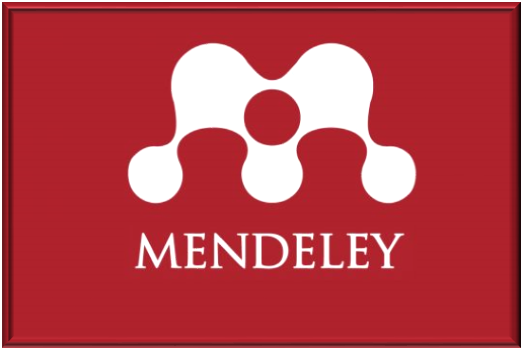 2. Na aba Get More Styles digite o nome da norma, selecione a opção desejada e clique em Install;
3. Na aba Installed clique sobre a norma e após em Use this Style:
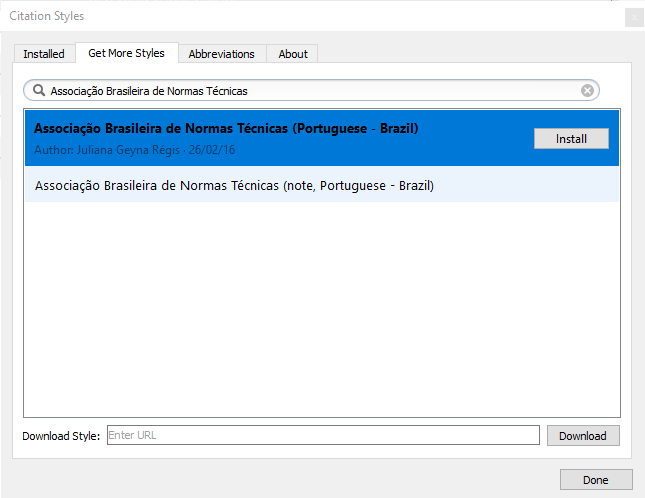 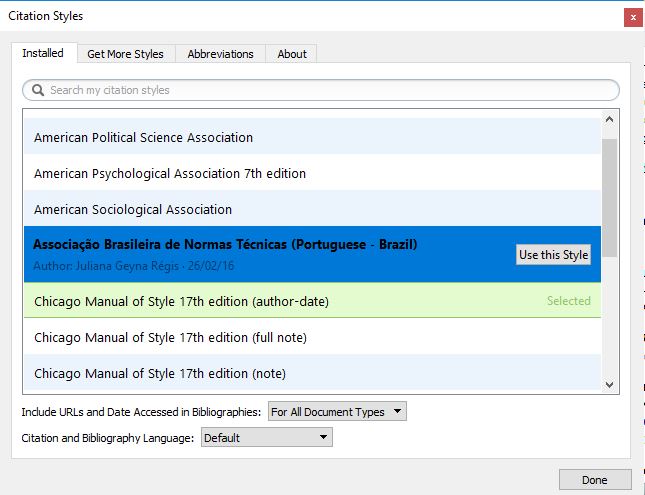 Configurando o Mendeley
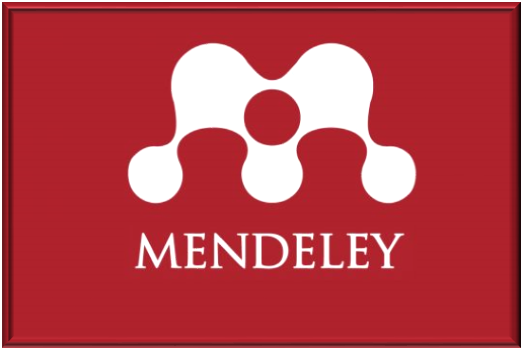 Para visualizar os arquivos no Mendeley em 
formato de referência, vá em View e escolha a opção Library as Citations:
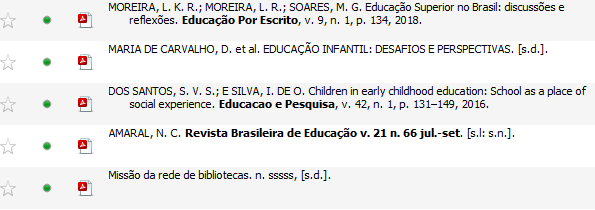 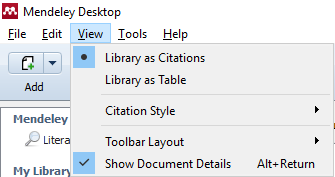 Configurando o Mendeley
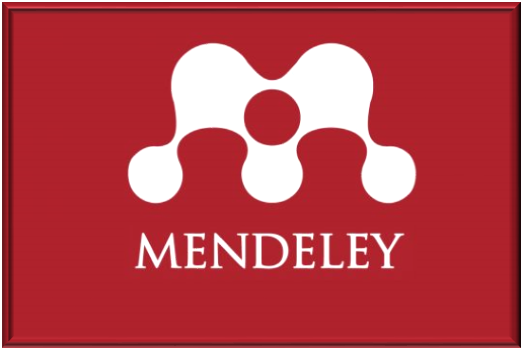 Para instalar a extensão do Mendeley no navegador, selecione a opção Install Web Importer na aba Tools:
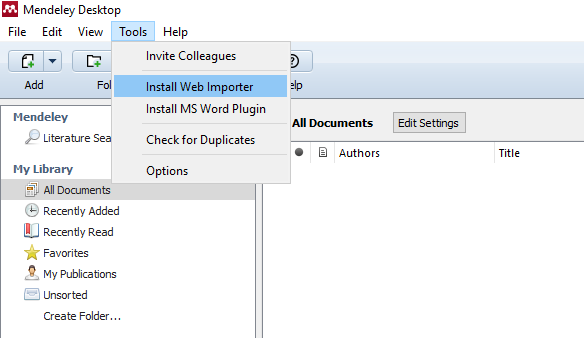 Configurando o Mendeley
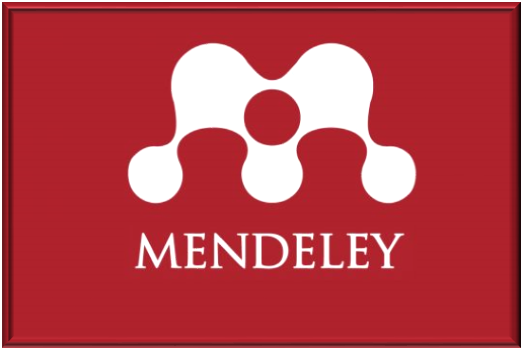 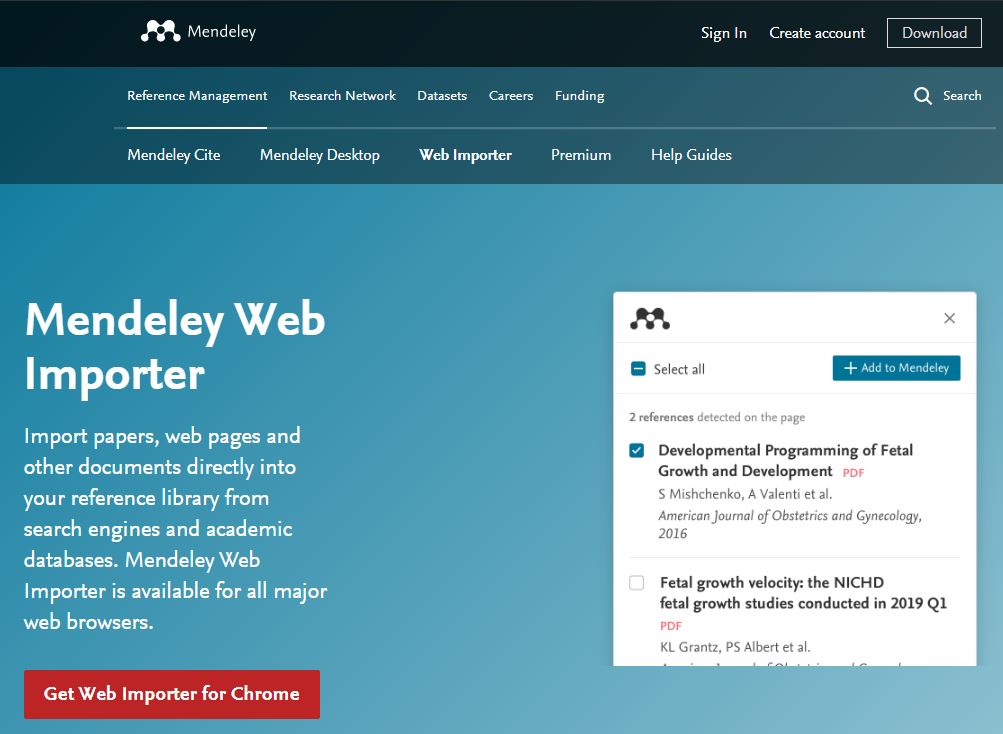 Na página que abrir, clique em Get Web Importer for Chrome (ou outro navegador que estiver usando):
Configurando o Mendeley
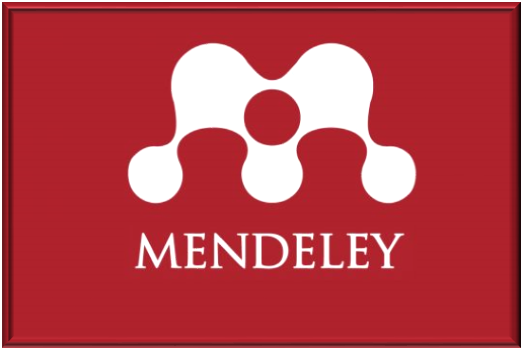 Em seguida, clique em Usar no Chrome, e depois em Adicionar extensão:
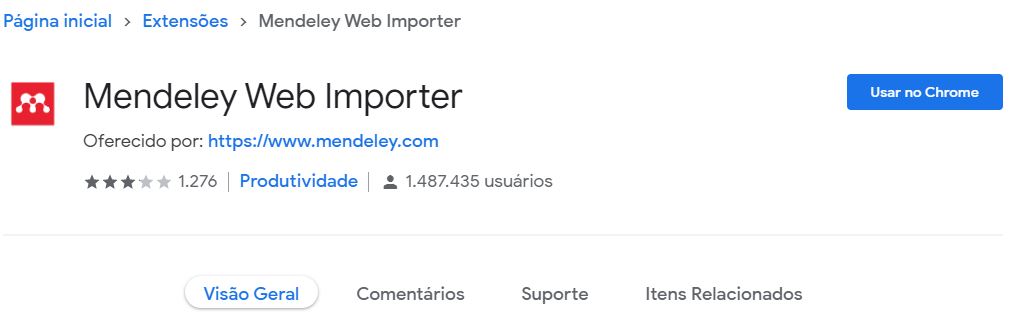 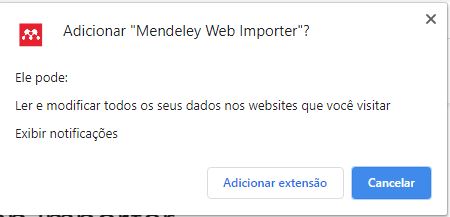 Configurando o Mendeley
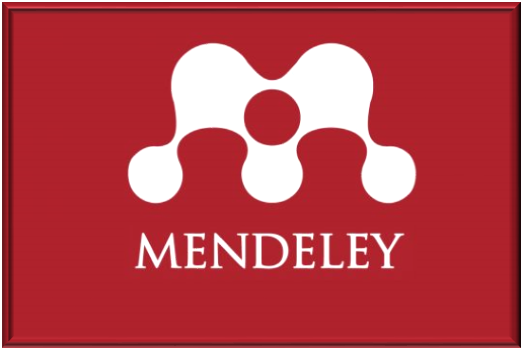 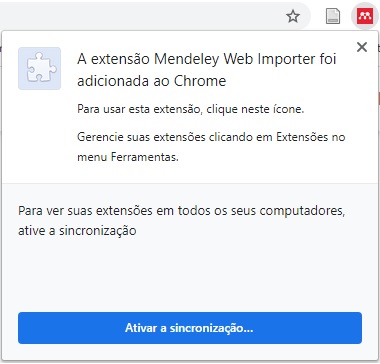 Observe que vai aparecer um ícone ao lado da barra de endereço do navegador, a extenção do Mendeley foi instalada!:
Usando o Mendeley
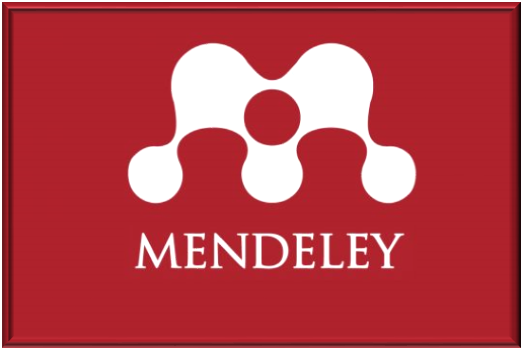 Para incluir referência de livros da Biblioteca da Unoeste:
Faça a busca pelo livro no site da Biblioteca e clique sobre o título desejado;
Na caixa que abrir, clique em Exportar referência:
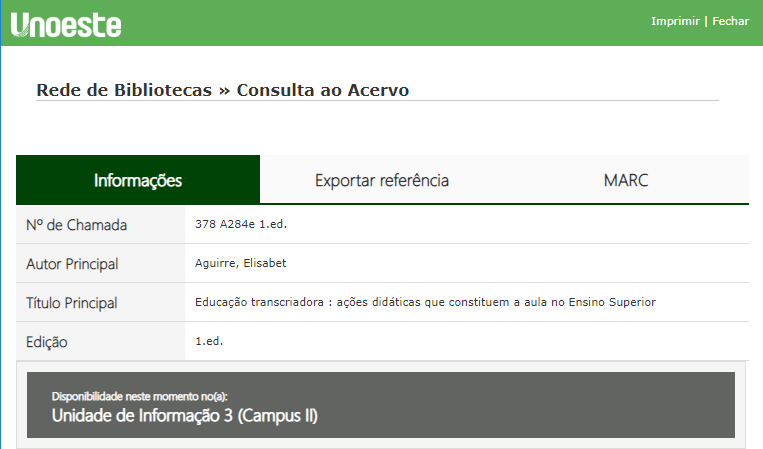 Usando o Mendeley
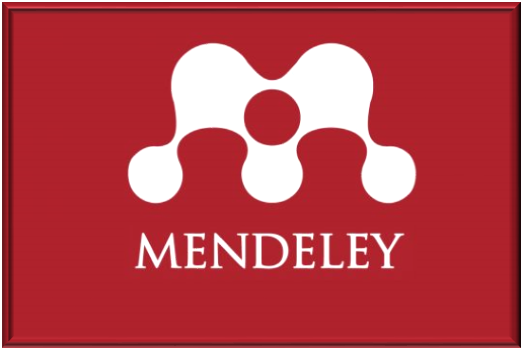 3.Clique em Formato BibTeX (compatível com Zotero, Mendeley, RefWorks, EndNote, JabRef e outros);
4.Em seguida será feito o download do arquivo:
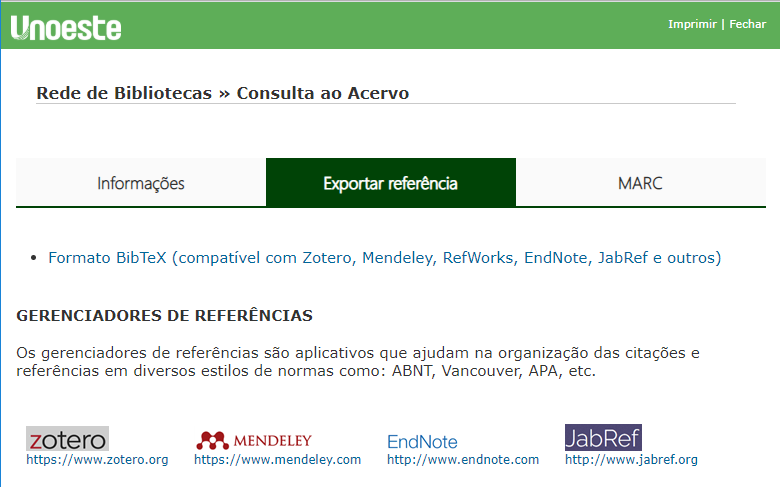 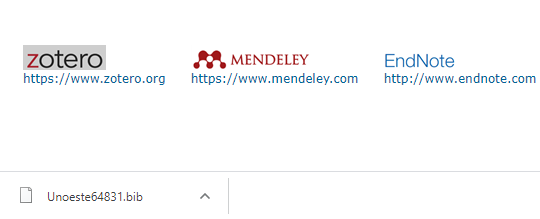 Usando o Mendeley
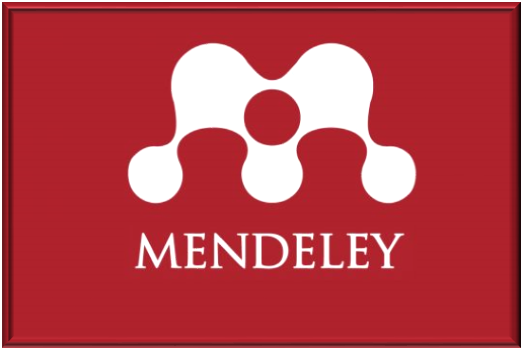 5.No Mendeley, clique em Add, depois em Add Files;
6.Econtre o arquivo baixado e clique em Abrir:
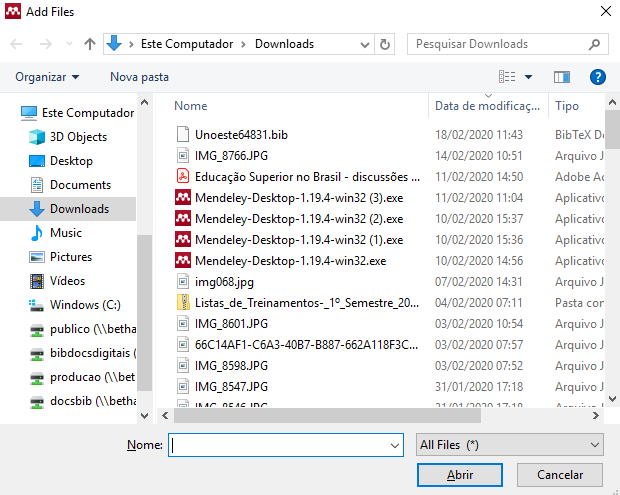 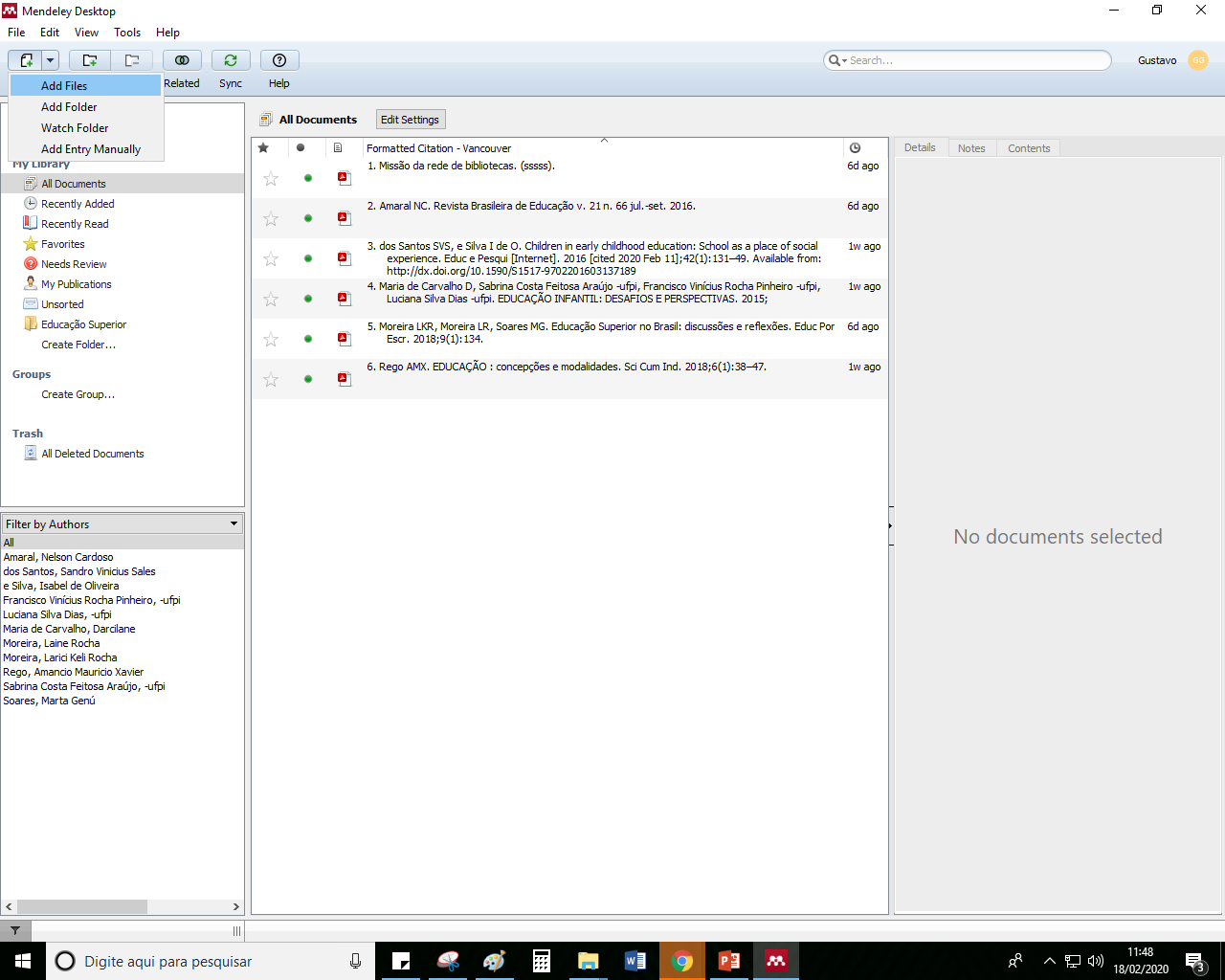 Usando o Mendeley
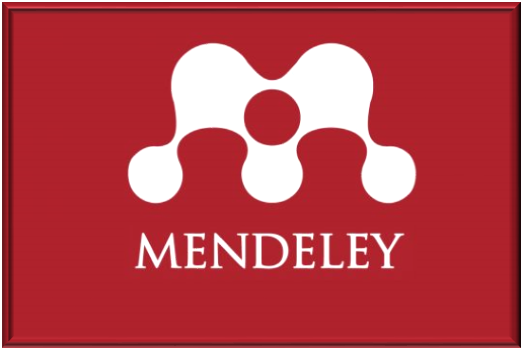 A referência do livro foi adicionada!
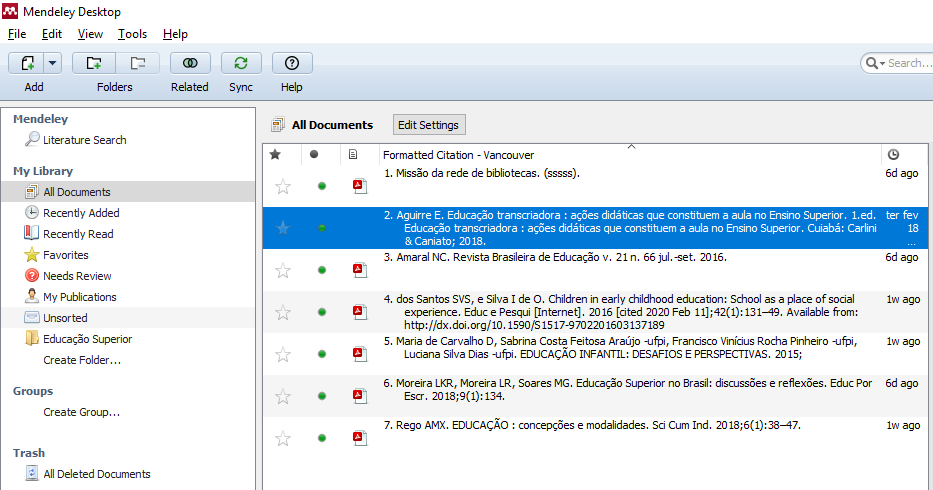 Usando o Mendeley
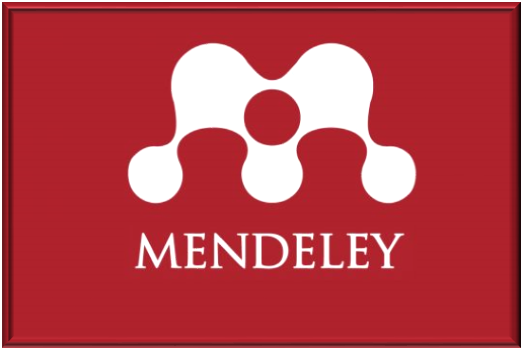 Para incluir arquivos em PDF direto do navegador:
Abra a página do PDF desejado;
Clique no ícone do Mendeley no canto superior direito do navegador:
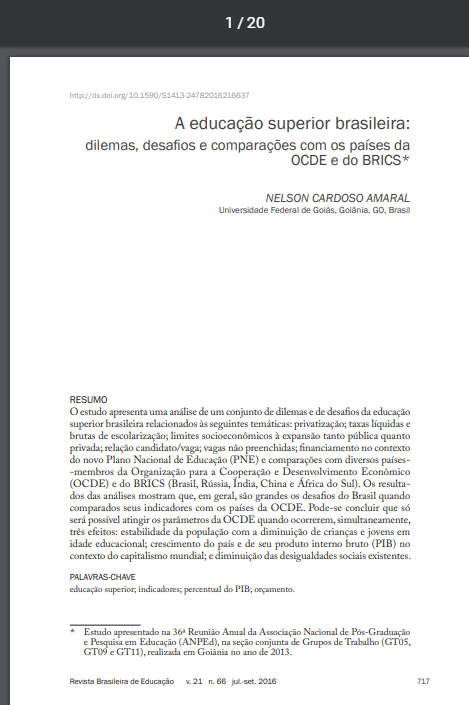 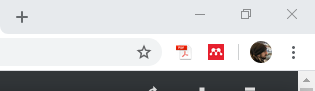 Usando o Mendeley
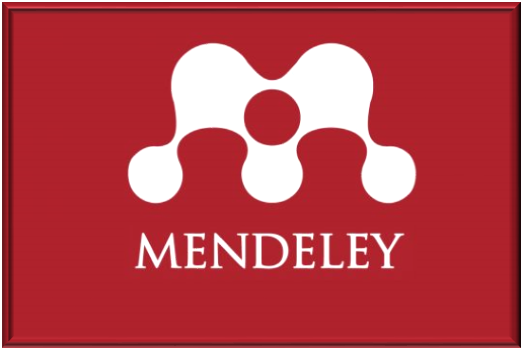 3. Inicie a sessão inserindo e-mail e senha cadastrados:
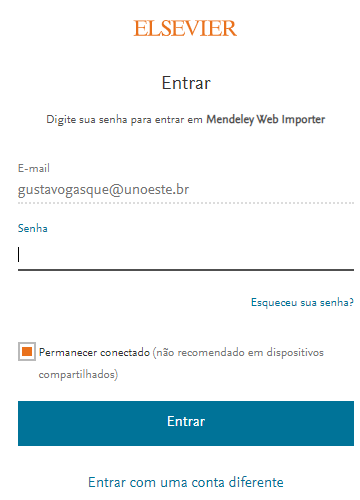 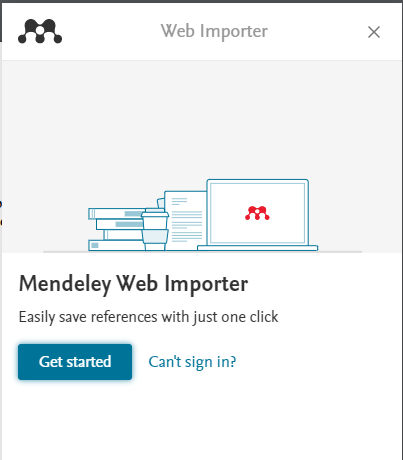 xxxxxx@xxxxxxx
Habilite a opção Permanecer conectado
Usando o Mendeley
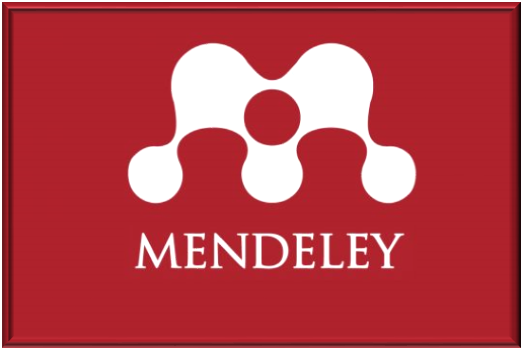 4. Clique em + Add to Mendeley:
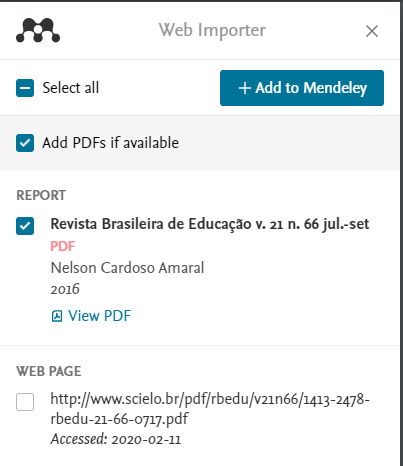 Usando o Mendeley
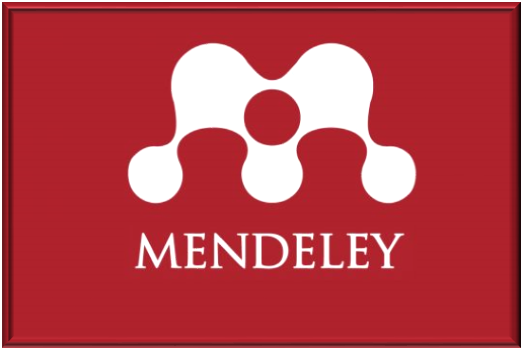 5. Abra o programa e clique em sincronizar a biblioteca, Sync:
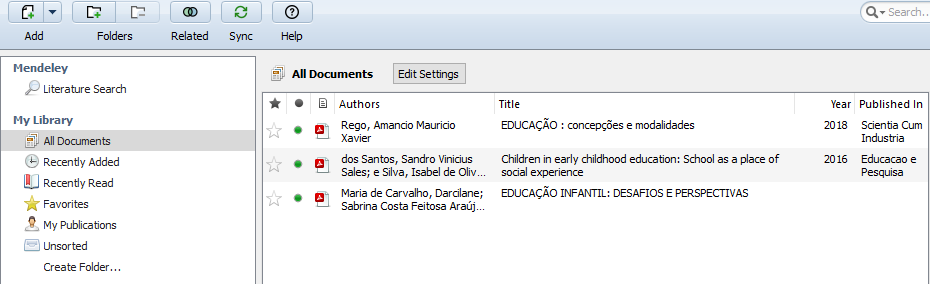 Usando o Mendeley
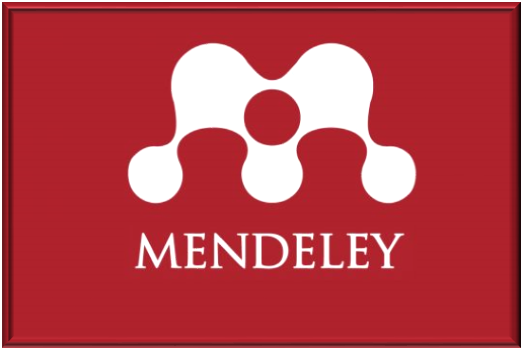 O novo arquivo foi adicionado à biblioteca:
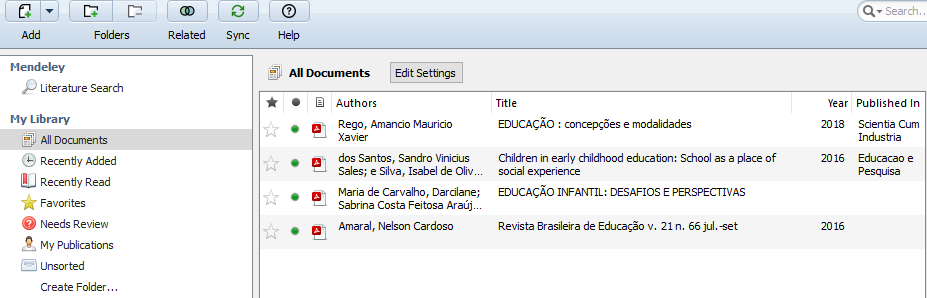 Usando o Mendeley
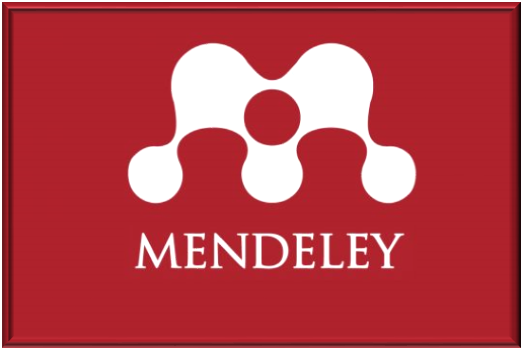 Para adicionar arquivos em PDF salvos no computador:
1. Abra o programa e clique em Add;
2. Depois clique em Add Files:
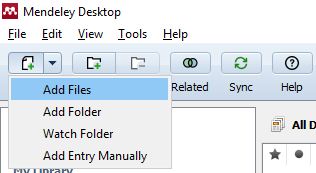 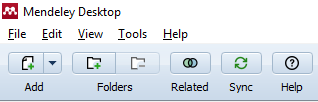 Usando o Mendeley
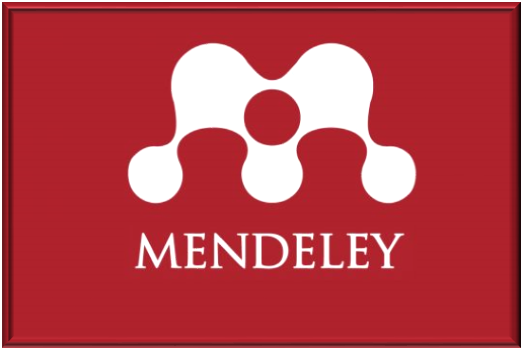 3. Encontre o arquivo desejado e clique duas vezes sobre:
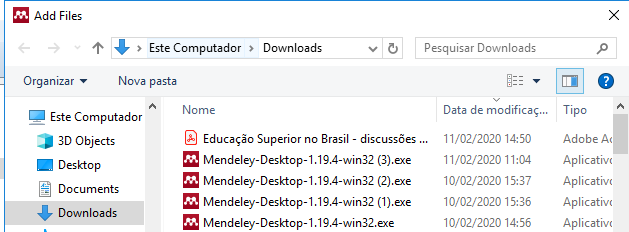 Usando o Mendeley
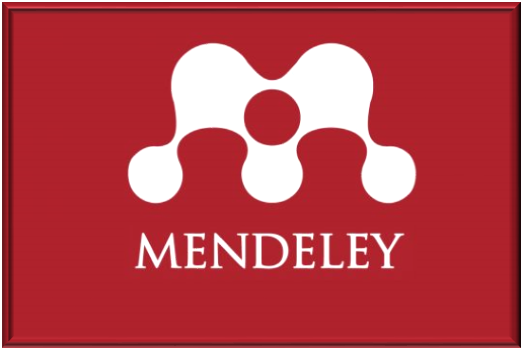 O novo arquivo foi adicionado à biblioteca:
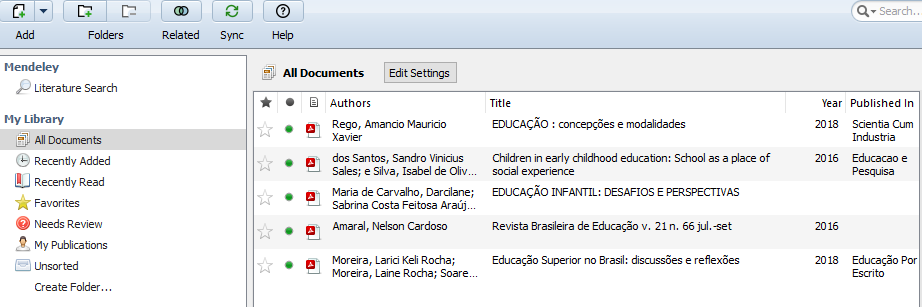 Usando o Mendeley
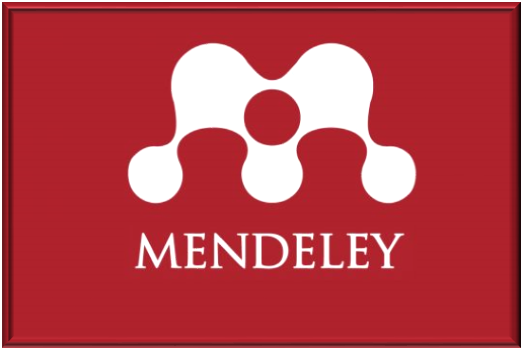 Para criar uma entrada manual:
1. Clique com o botão direito em um espaço em branco e escolha a opção Add entry manually:
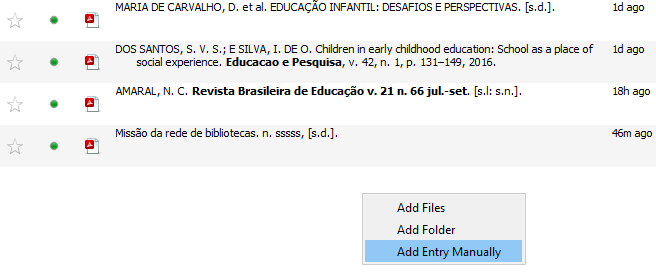 Usando o Mendeley
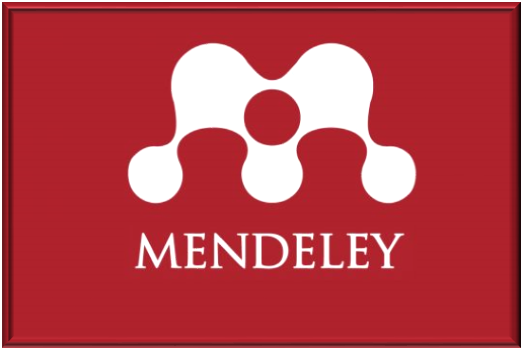 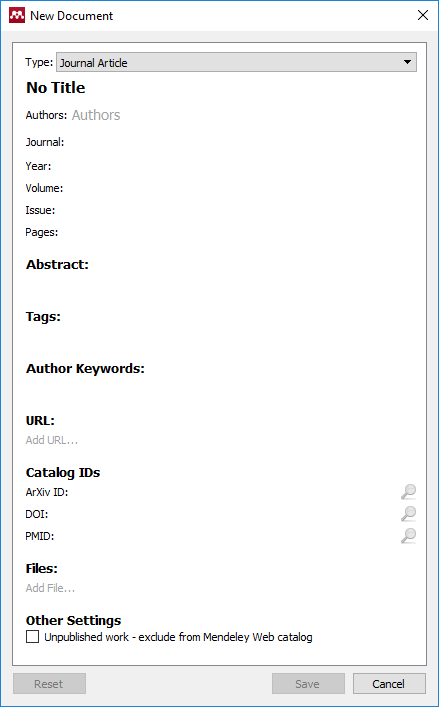 2. Escolha o tipo de documento e preencha os dados da publicação;
3. Se preferir, adicione a página da internet em que o trabalho está indexado (URL) ou adicione o arquivo salvo no seu computador (Files):
Usando o Mendeley
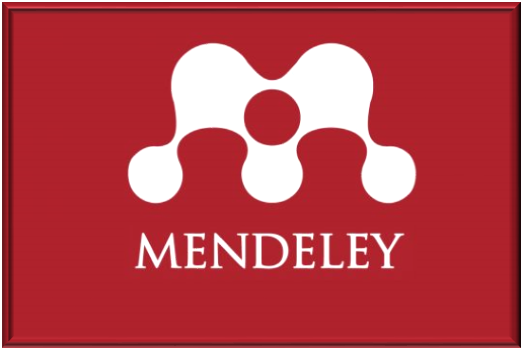 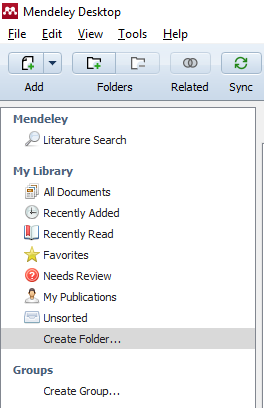 É possível criar pastas temáticas para organizar os documentos. No lado esquerdo da tela clique na opção Create Folder...:
Usando o Mendeley
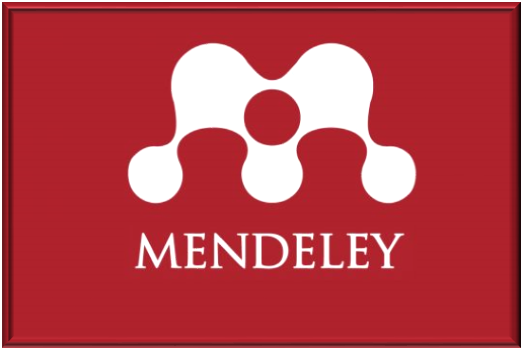 Após criar a pasta, basta arrastar o documento desejado para dentro dela:
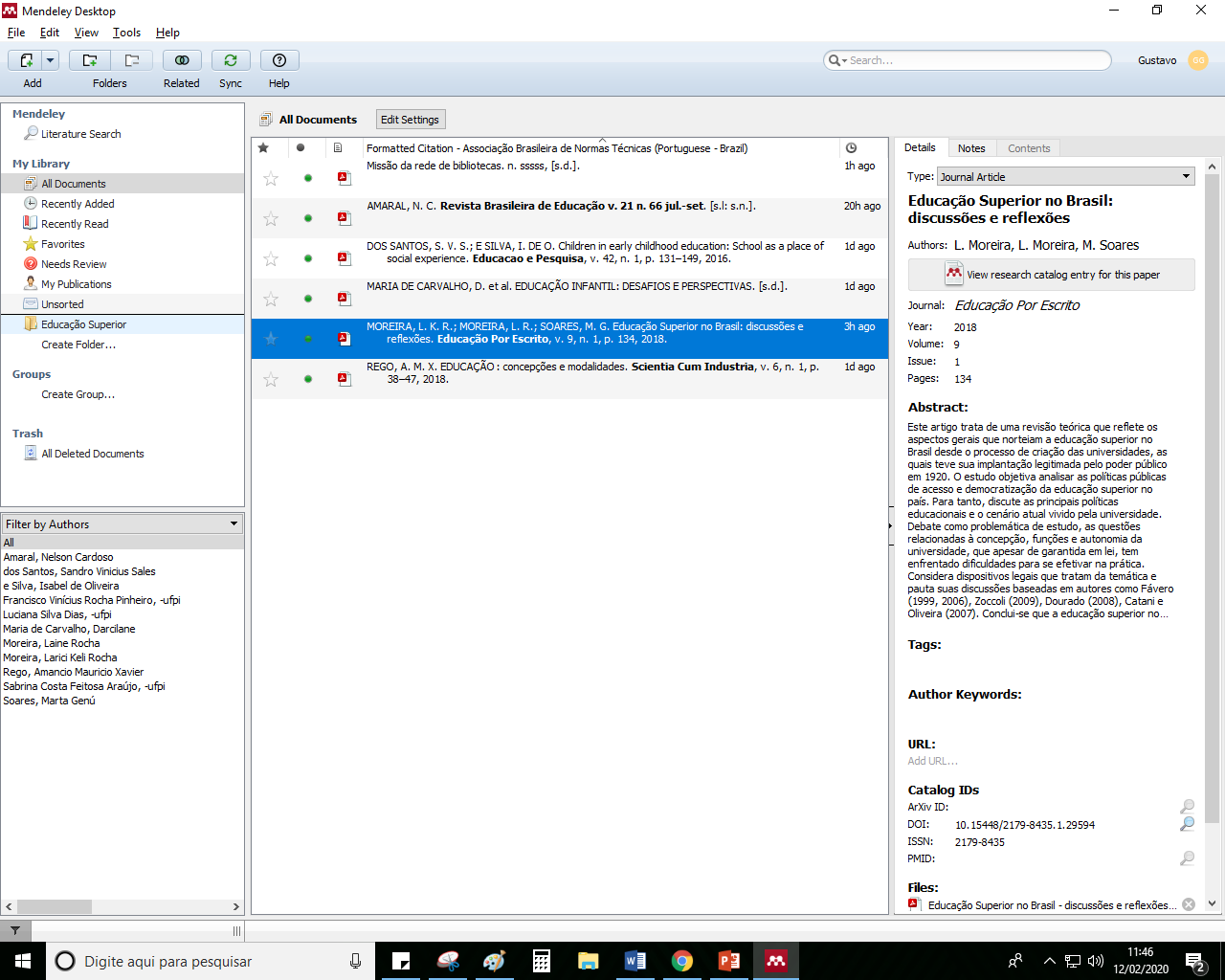 Trabalhando com o Word
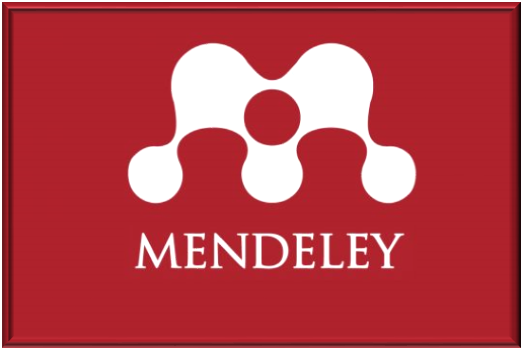 Dentro do Word, o espaço do Mendeley encontra-se na aba Referências:
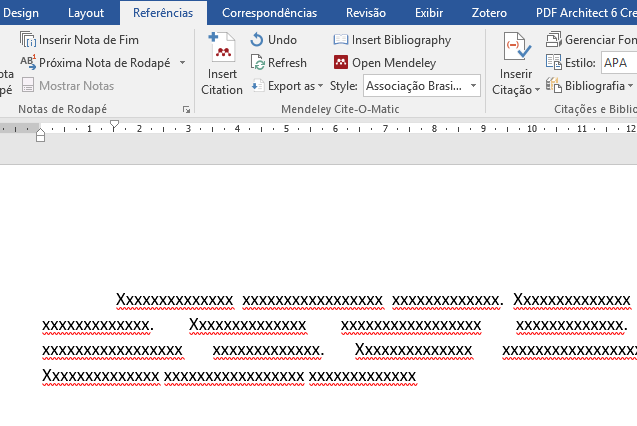 Trabalhando com o Word
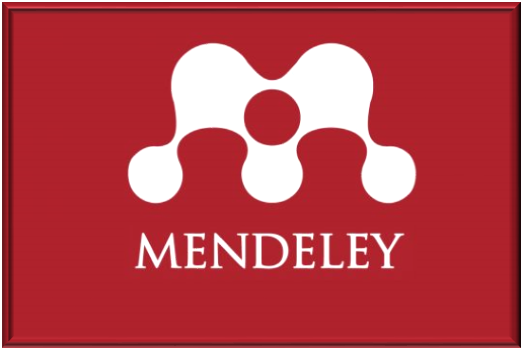 Para adicionar uma citação, selecione Insert Citation e depois 
Go to Mendeley:
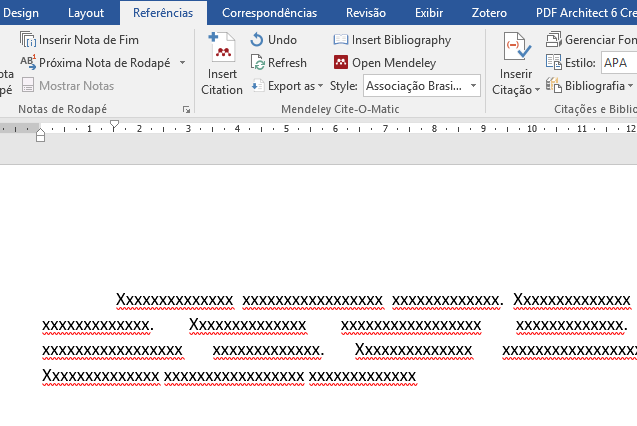 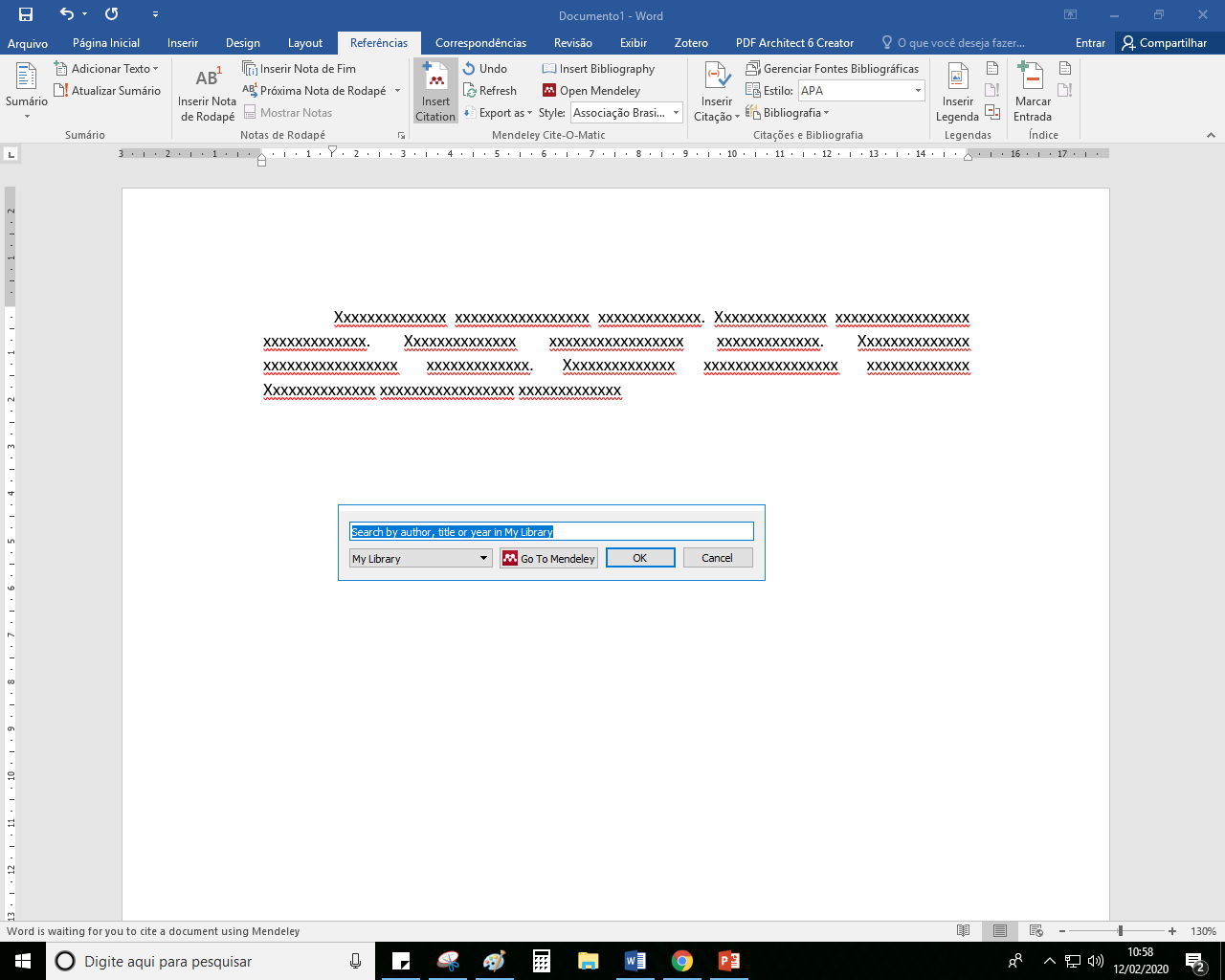 Trabalhando com o Word
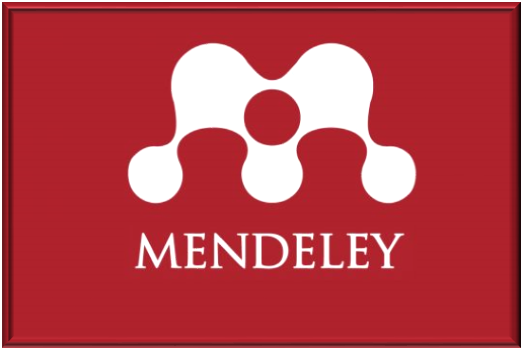 Escolha um documento e clique em Cite:
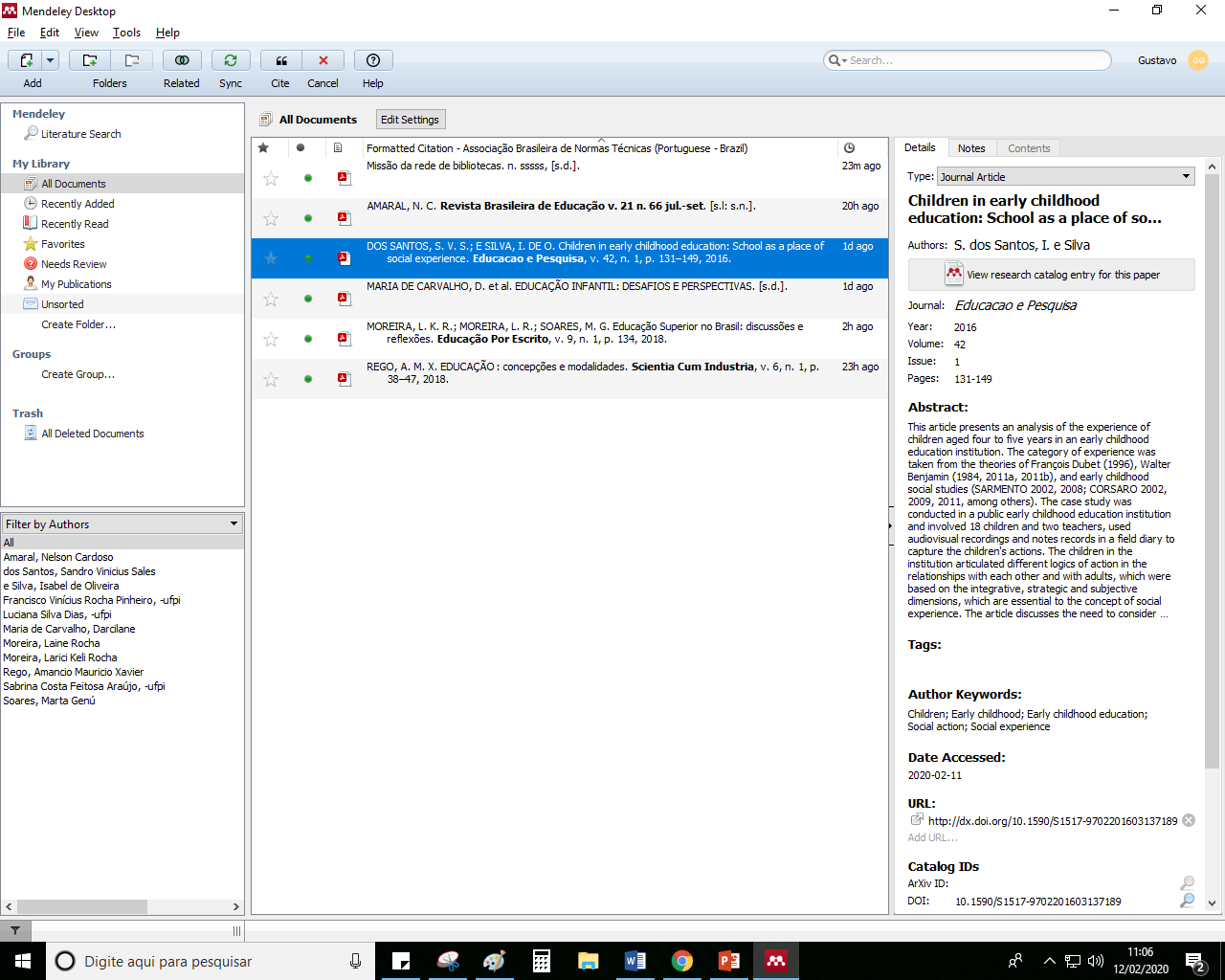 Trabalhando com o Word
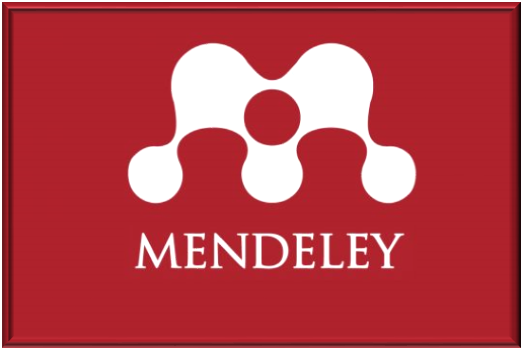 Citação adicionada:
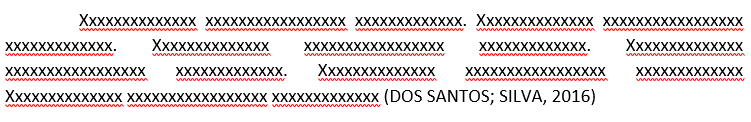 Trabalhando com o Word
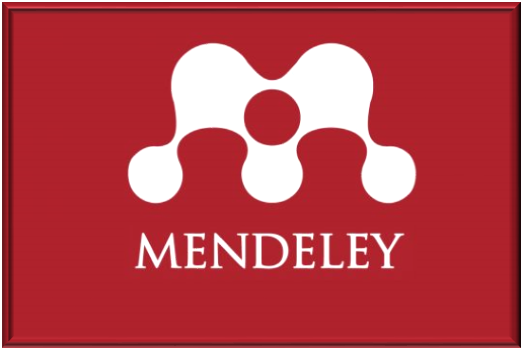 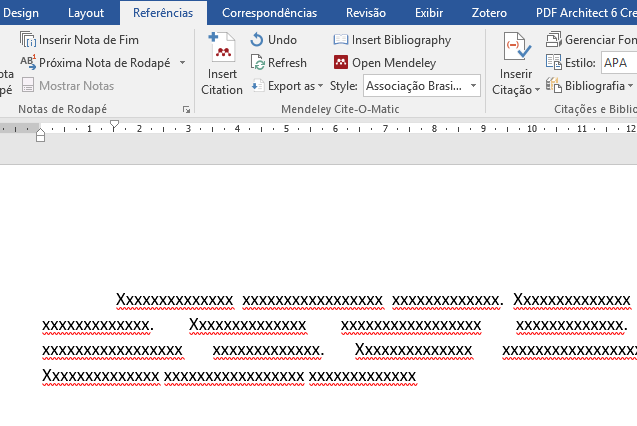 Insira as Referências Bibliográficas clicando em Insert Bibliography, na aba Referências:
Trabalhando com o Word
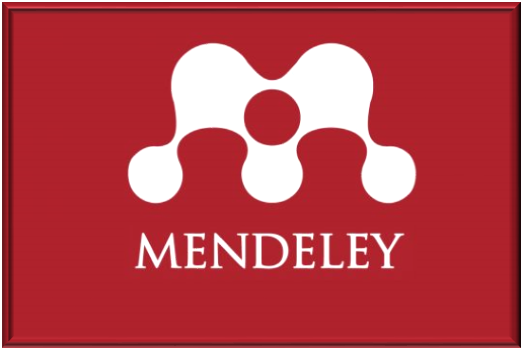 Referência pronta:
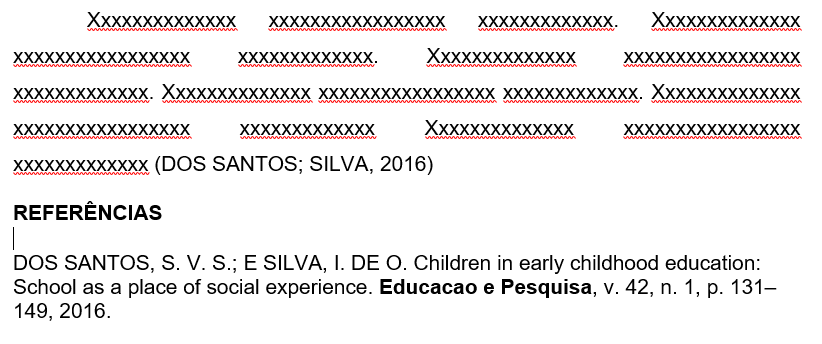 Trabalhando com o Word
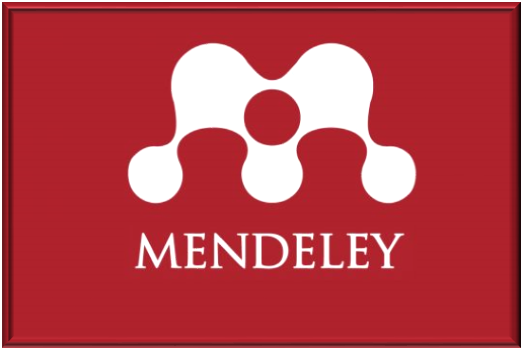 Caso precise fazer alguma alteração manual na citação, como, por exemplo, inserir as informações dentro do texto ao invés de usar os parênteses, ou acrescentar o número de páginas nas citações diretas, irá aparecer a seguinte mensagem:
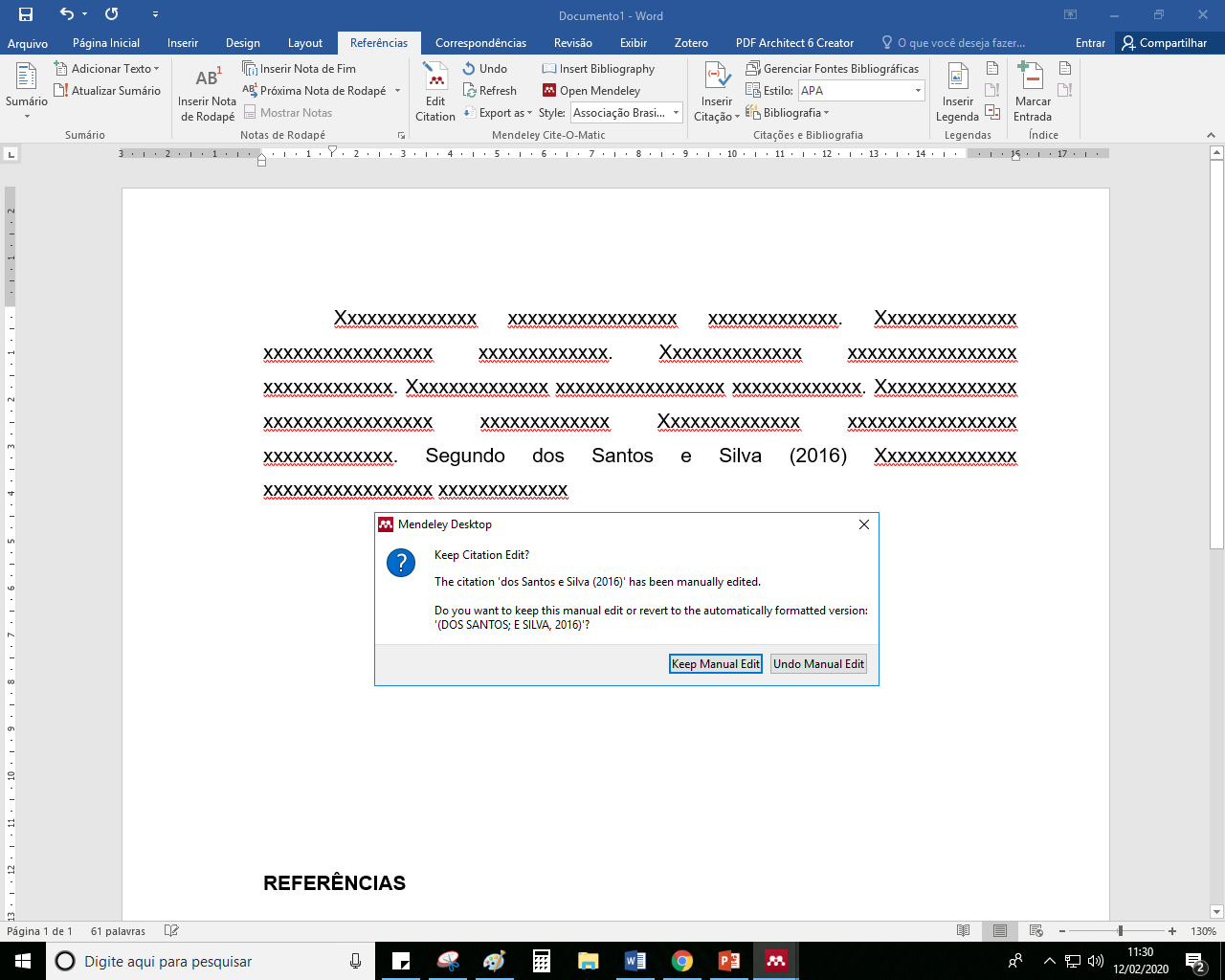 Clique em Keep Manual Edit
Trabalhando com o Word
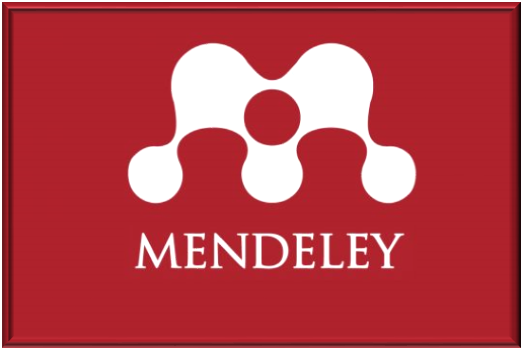 Se precisar trocar de norma, entre na aba Referências e em Style escolha a opção desejada, e se não constar na lista adicione em
More Styles...:
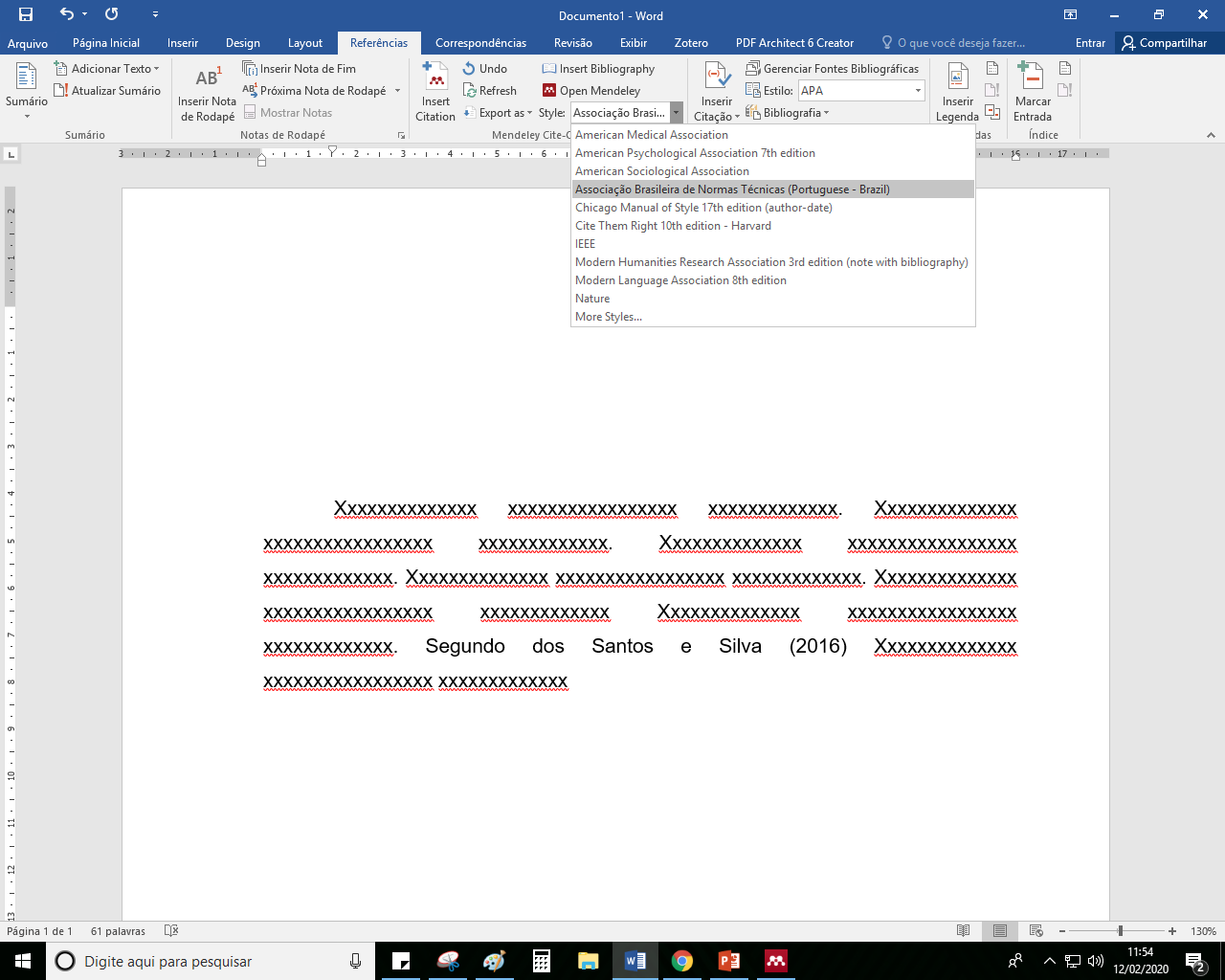 Trabalhando com o Word
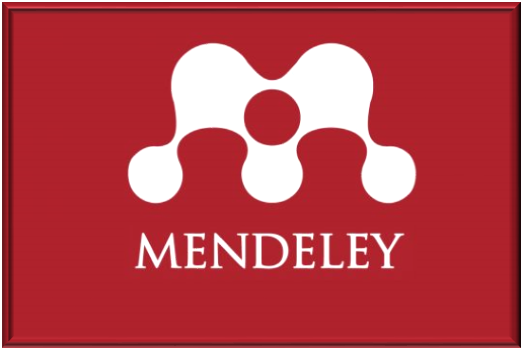 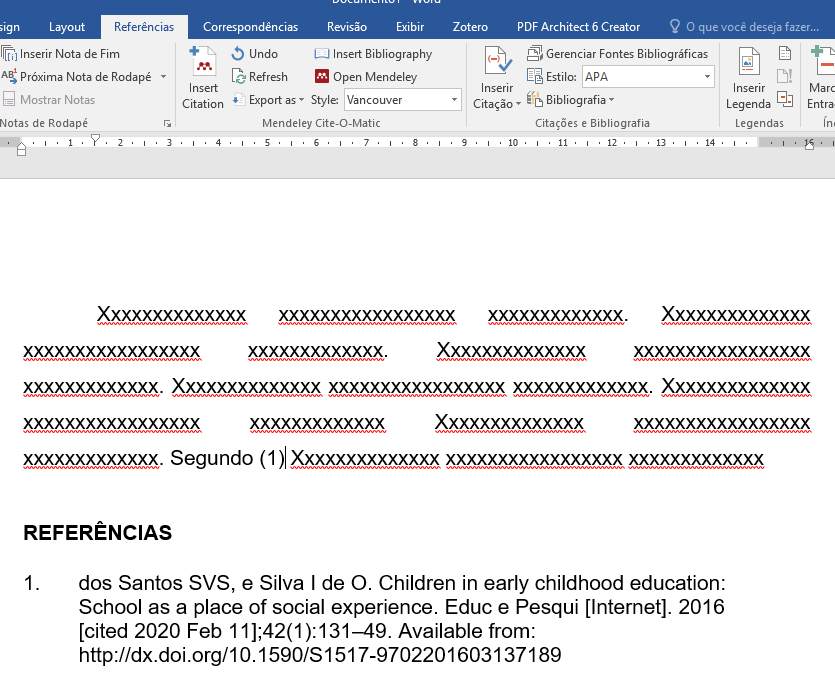 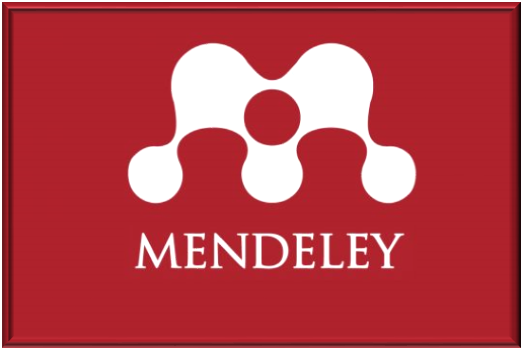 Desconectando o Mendeley em computadores públicos
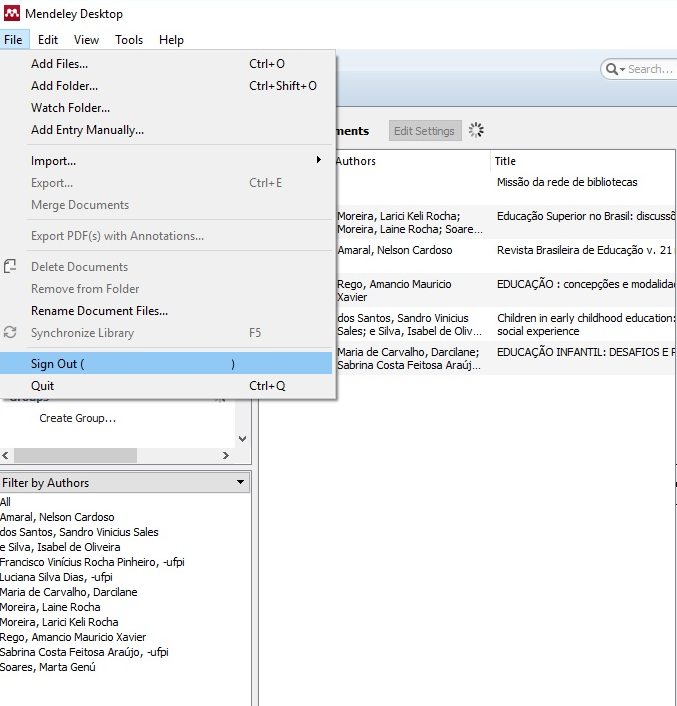 Lembre-se de desconectar sua conta do programa
 antes de sair
xxxxxxxx@xxxxxxxx
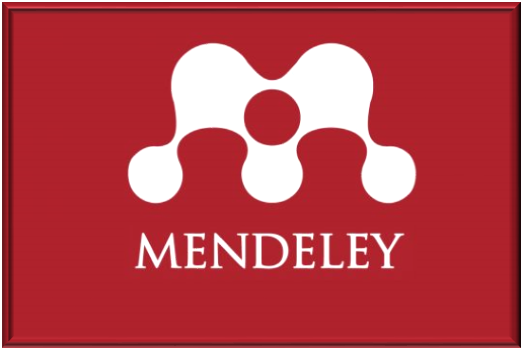 Desconectando o Mendeley  em computadores públicos
Lembre-se de desconectar a extensão do navegador
antes de sair
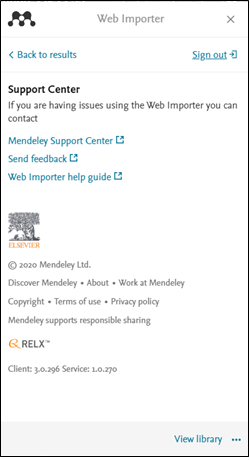 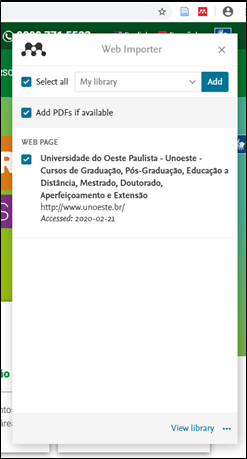 Clique no ícone do Mendeley, em seguida selecione “...” e por último Sign out:
Em caso de dúvidas ou sugestões, entre em contato conosco pelo endereço de e-mail abaixo:bibliotecarios@unoeste.br